Hierarchical and State-based Architectures for RobotBehavior Planning and Control
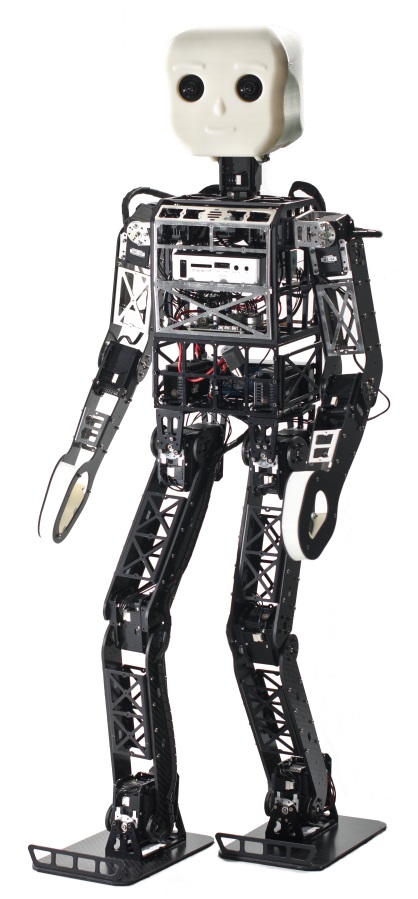 Philipp Allgeuer and Sven Behnke

Institute for Computer Science VI
Autonomous Intelligent Systems
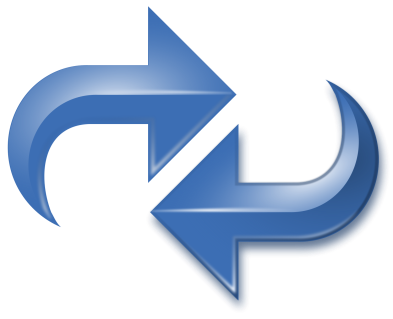 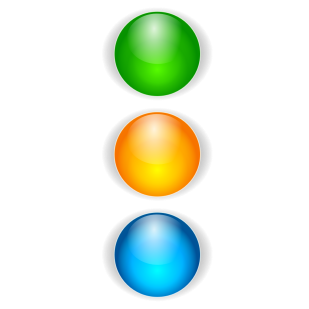 Motivation
What is a behavior?
	An observable and coordinated pattern of 	activity of an agent
Why do we need behavior control?
	Complete the required task, artificial intelligence
	Respond to external stimuli
	Formalize a plan of actions
How can we implement it?
	Using a modular, efficient library or framework
Approaches
State Controller Library
State-based Architecture
	Finite state machine
	Hierarchical state machine
Behavior-based Architecture
	Subsumption Architecture
	Agent Network Architecture (ANA)
Behavior Languages
	XABSL, The Behavior Language, Colbert
	Configuration Description Language
Behavior Control Framework
Overview of the Frameworks
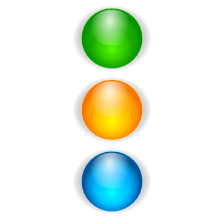 State Controller Library
Behavior Control Framework
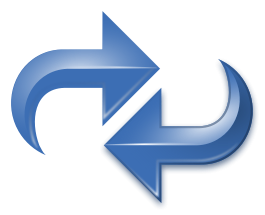 http://sourceforge.net/projects/statecontroller/
http://sourceforge.net/projects/behaviourcontrol/
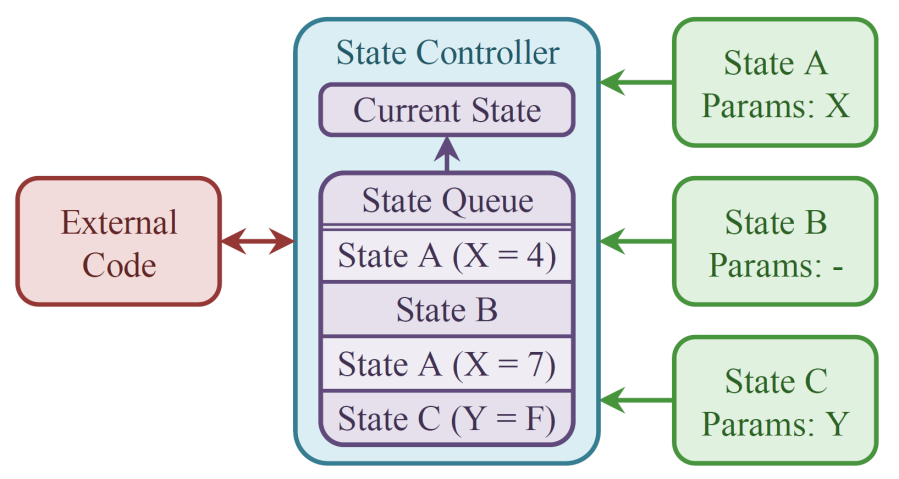 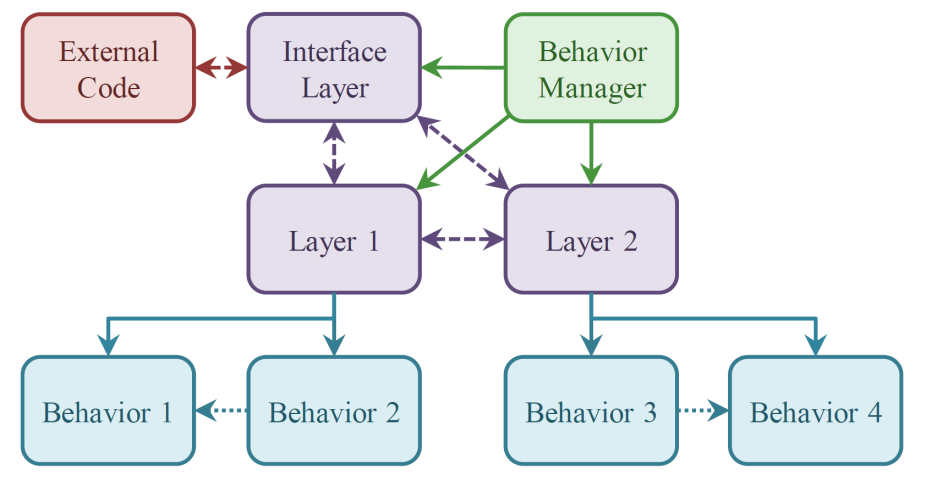 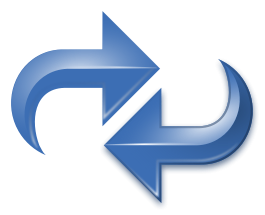 State Controller Library (SCL)
Platform independent C++ framework
Can be used to implement:
	Finite state machines
	Hierarchical state machines
	Multi-action planning generalizations thereof
Framework attributes:
	Small, simple, resource efficient, modular
	Suitable for small to medium applications
	Designed with usability in mind
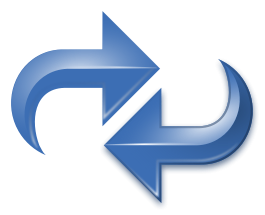 Components of the SCL
State Controller
	Class/object that encapsulates and manages one	instance of an entire state machine
State
	A possible state type of the controller (class in C++)
State Instance
	An instance of a State (instance of the C++ class)
State Queue
	An ordered list of desired future state instances
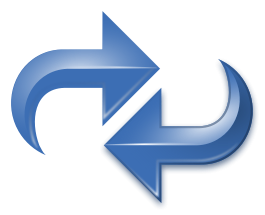 Components of the SCL
A state instance may specialize a state with the use of state parameters.
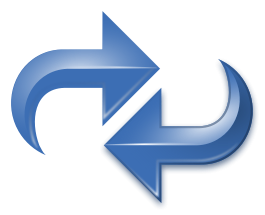 Executing the SCL
Qn:	Did the current state set the 	finished flag in the last step?
No:	Execute the current state again
Yes:	Deactivate current state
	Pop the next state from the state 	queue and set it as the current state
	Activate the new state
	Execute the new state
Timed Loop
while(true)
{
	...
	SCL->step();
	...
}
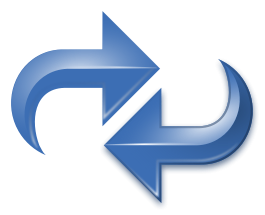 Executing the SCL
Callbacks are implemented by each state to perform the required activation, execution and deactivation.
States make plans and set their successor state by modifying the state queue and setting the finished flag.
Plans can be altered by clearing or modifying the queue.
Hierarchical state machines are implemented by nesting state controller objects within each other.
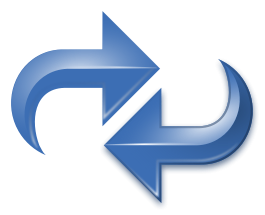 Example of SCL
Simple Soccer Goalie Behavior
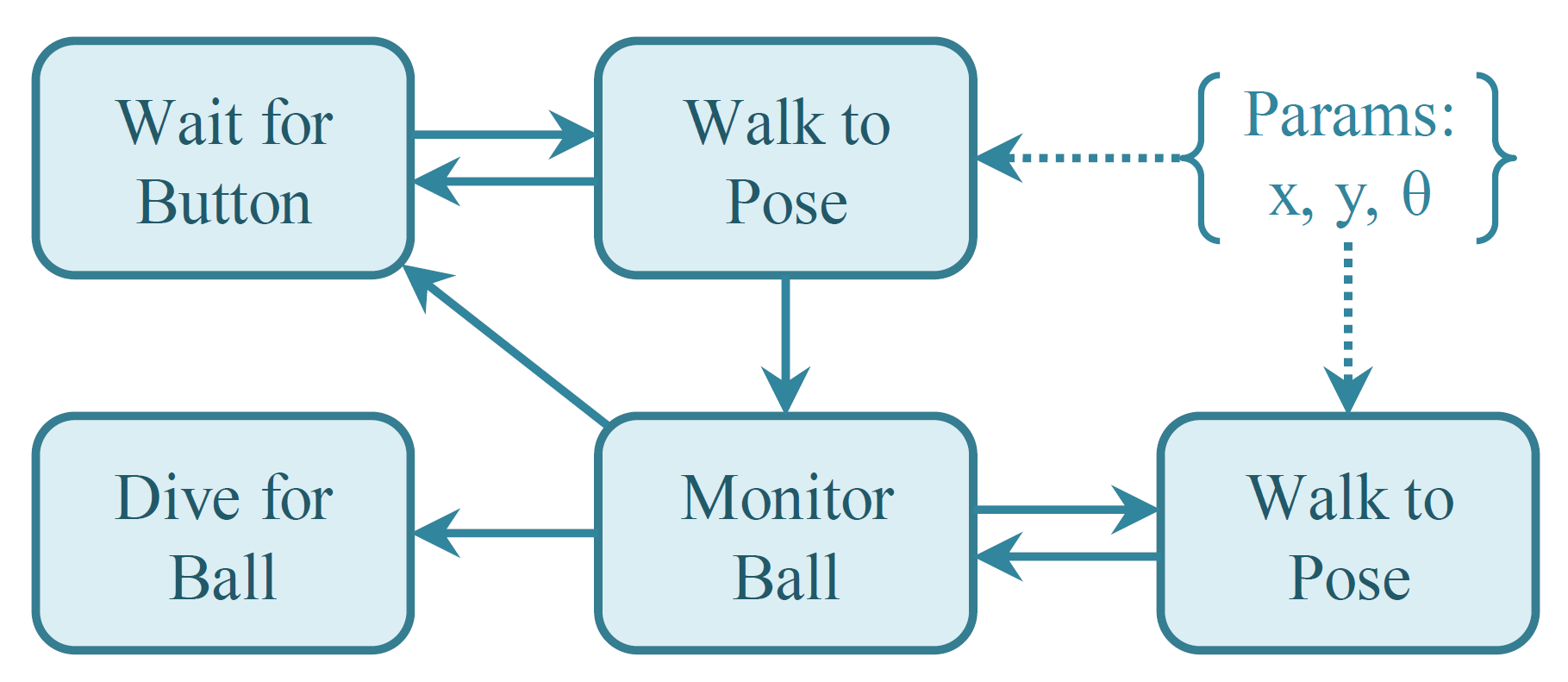 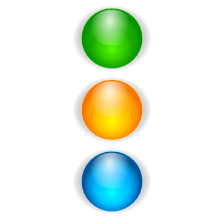 Behavior Control Framework (BCF)
Platform independent C++ framework
Can be used to implement:
	A hierarchical behavior architecture that utilizes 	the concept of inhibitions to allow for dynamic 	transitioning between multiple running behaviors
Framework attributes:
	Lightweight, resource efficient, modular
	Suitable for medium to large applications
	Designed with usability in mind
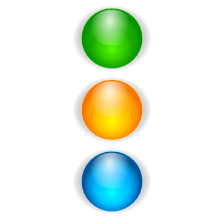 Components of the BCF
Behavior Manager
	Class/object that encapsulates and manages one 	instance of an entire BCF architecture
Behavior Layer
	A bundle of behaviors that can inhibit each other
Behavior
	A class that implements a certain action/ability
Actuators and Sensors
	Internal writers and readers used to share data
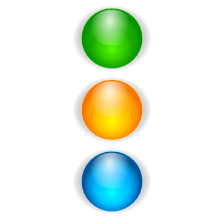 Components of the BCF
Object hierarchy
Data exchange
Inhibitions
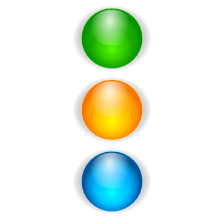 Behavior Inhibitions
Behavior 1
Behavior 1
1.0
1.0
1.0
Behavior 4
1.0
0.0
0.0
Transitive
Chaining inhibition
Non-chaining inhibition
Behavior 2
0.5
0.0
0.0
Inhibition tree:
Behavior 3
1.0
0.0
0.0
Behavior 5
Behavior 5
0.7
0.7
0.7
Intransitive!
Topological ordering:   1 → 2 → 4 → 3 → 5
Activation levels are returned by each behavior
Refactored in the topological order to get true activation levels
    Beh. 1 = 1.0, Beh. 2 = 0.5      True Beh. 2 = (1 – 1.0) × 0.5 = 0.0
Behaviors with non-zero activation level are executed
Inhibition resolution:
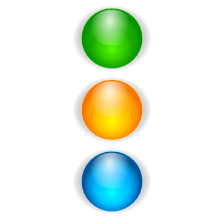 Actuator Aggregation
Partial activation if activation level is between 0 and 1
Multiple writes to an actuator are weighted by the respective true activation levels of the behaviors
Behavior 1
1.0
Behavior 2
0.5
GC = 2.0
GC = 5.0
Gait Command
1.0 × 2.0 + 0.5 × 5.0
True GC =                                       = 3.0
1.0 + 0.5
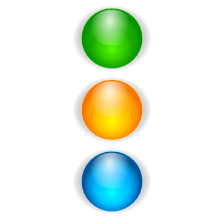 Data Interfaces
Communication between layers
	Write data to virtual actuators
	Read data from virtual sensors
	Sensors are statically bound to actuators by name
	Single sender multiple receiver network of data
	Only single data copy operation is required
Communication to external code
	Global interface layers (no child behaviors)
	e.g. Can be used to read/write from ROS topics
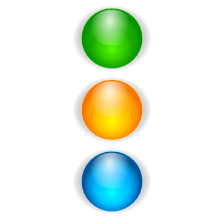 Example of BCF
Higher Level Behavior Layer
Behavior Layer
Sample Sensors
Vector to Ball
Vision Detections
Kick Ball
Go Behind Ball
Search for Ball
Head Control
Sample Actuators
Gait Command
Gaze Target
Lower Level Behavior Layer
Using the Frameworks Together
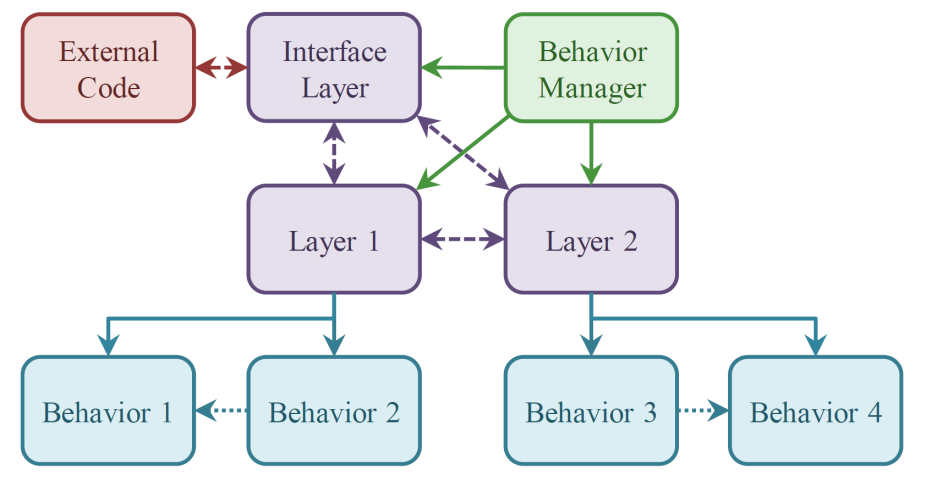 e.g. 	Walking Behavior
	Kicking Behavior
	Grasping Behavior
	…
BCF
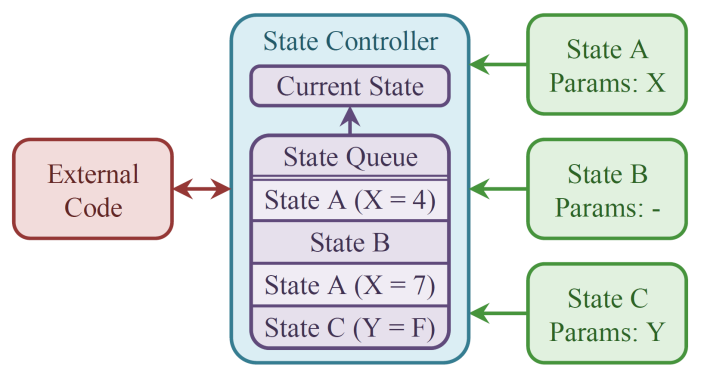 SCL
Framework Performance
State Controller Library
	Executing a single state:		43ns / 23.0MHz
	Always transitioning:		320ns / 3.1MHz
	Enqueueing 2 items at a time:	292ns / 3.4MHz
	Enqueueing 5 items at a time:	307ns / 3.3MHz
	Enqueueing 10 items at a time:	343ns / 2.9MHz
Behavior Control Framework
	Executing 3 layers, 2 behaviors:	282ns / 3.6MHz
Tested on a single core of an Intel Xeon X5650 Processor (2.67GHz)
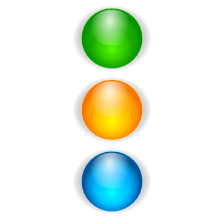 State Controller Library
Behavior Control Framework
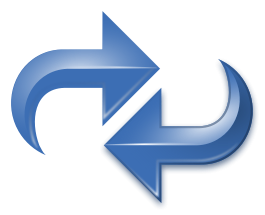 Thank you for your attention!
http://sourceforge.net/projects/statecontroller/
http://sourceforge.net/projects/behaviourcontrol/
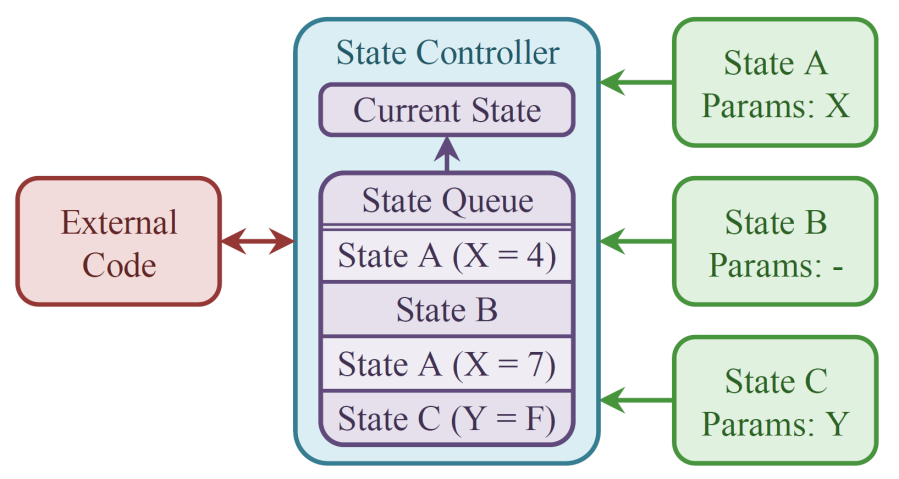 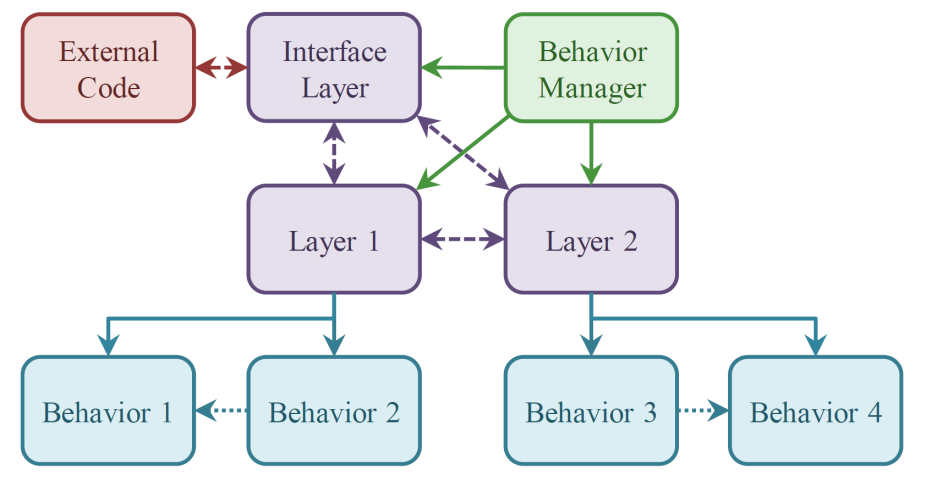